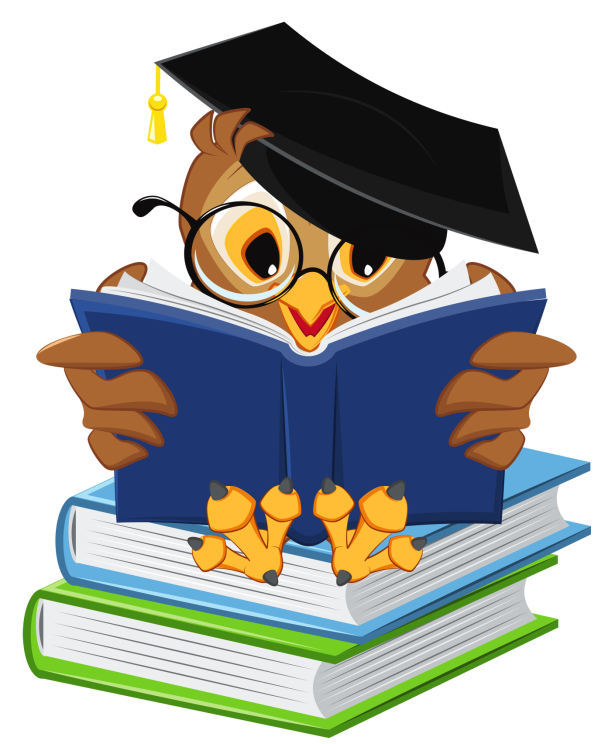 Угадай - ка
Что лишнее
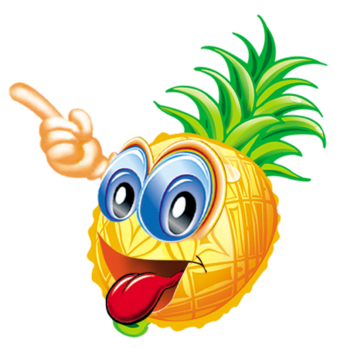 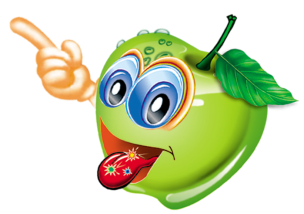 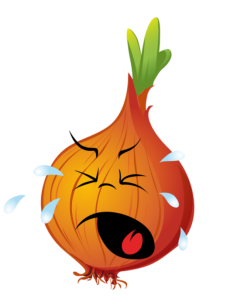 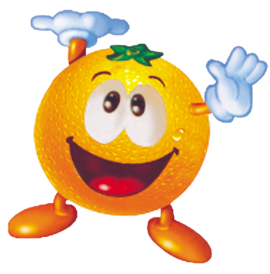 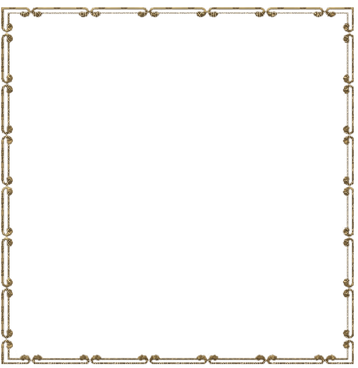 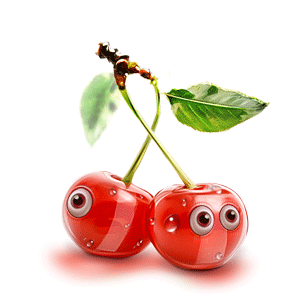 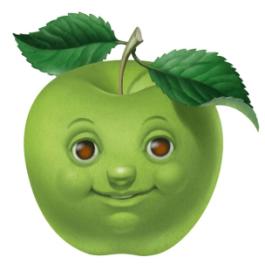 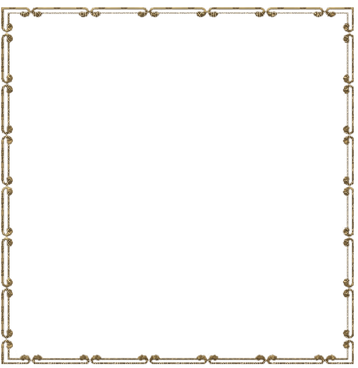 Что не кладут в суп?
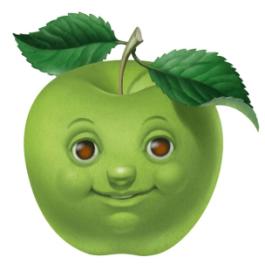 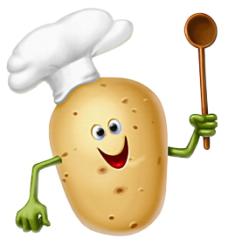 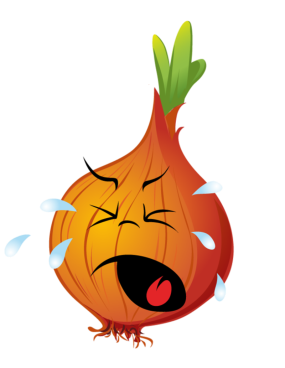 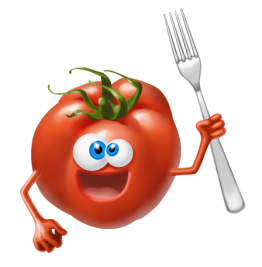 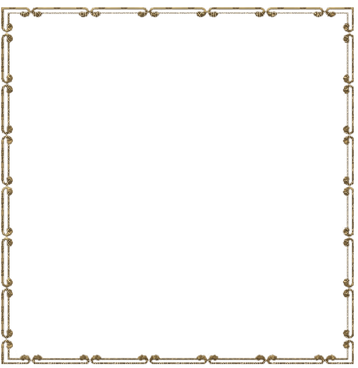 Кто где живет
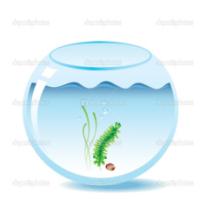 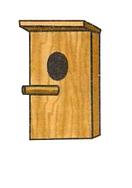 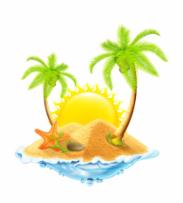 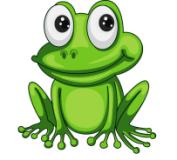 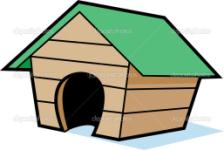 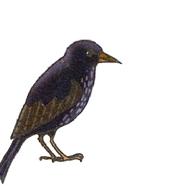 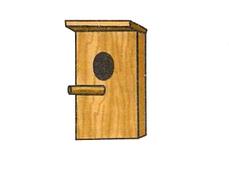 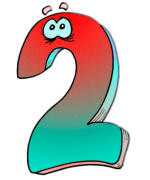 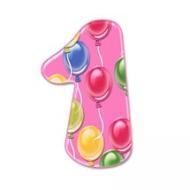 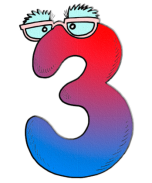 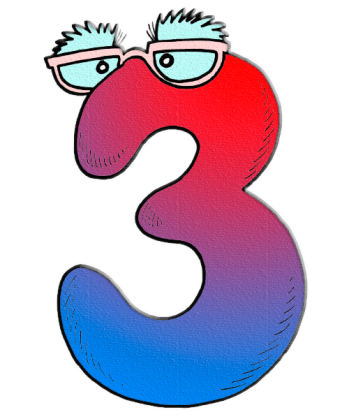 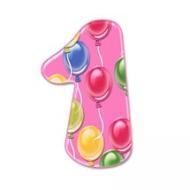 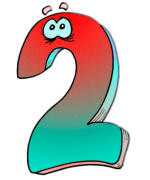 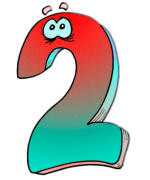 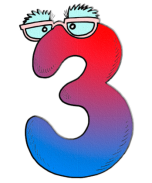 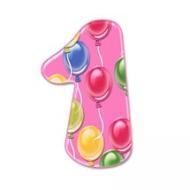 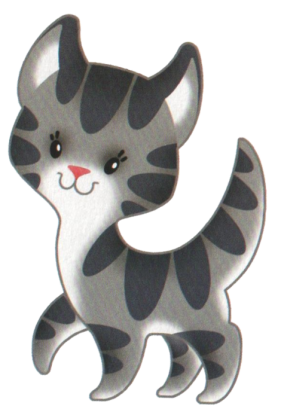 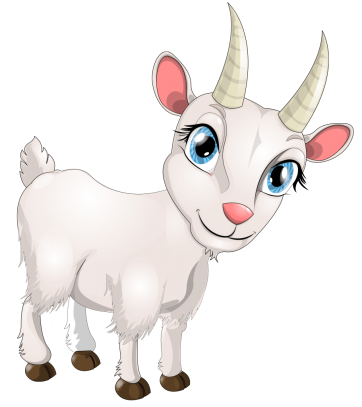 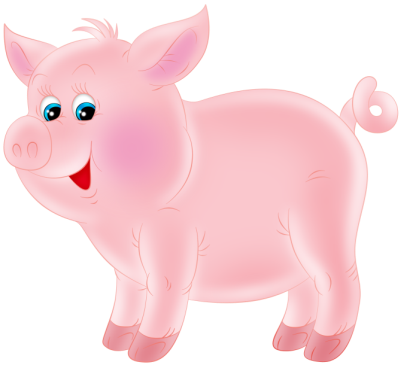 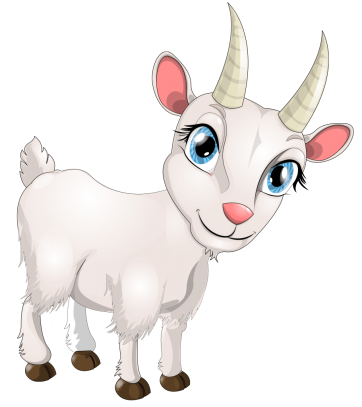 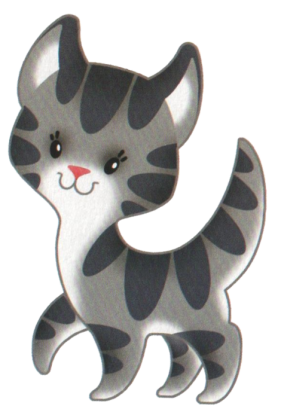 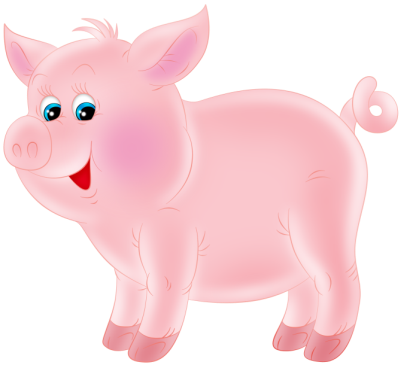 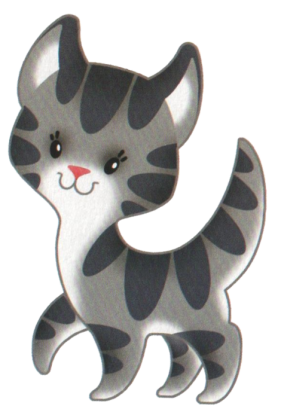 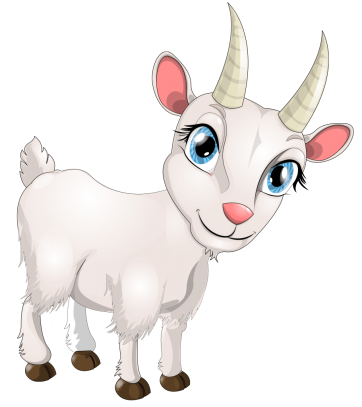 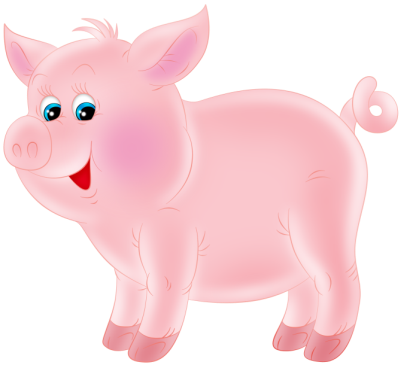 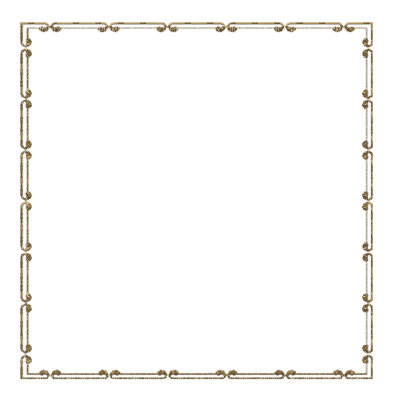 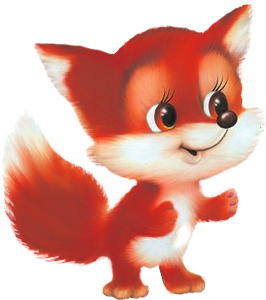 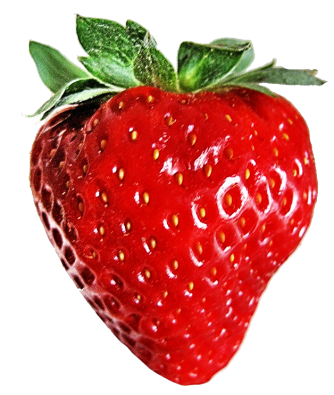 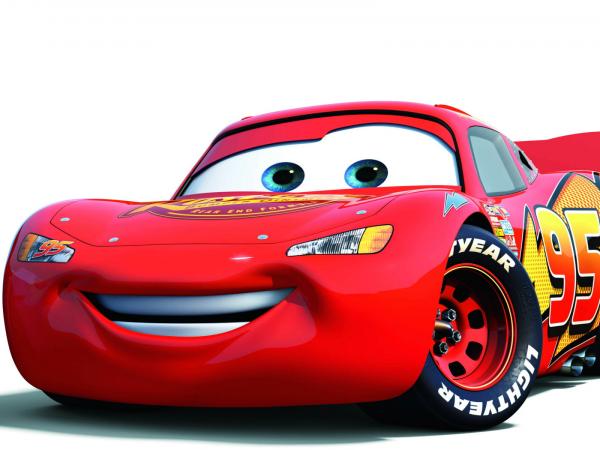 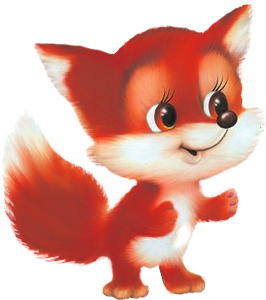 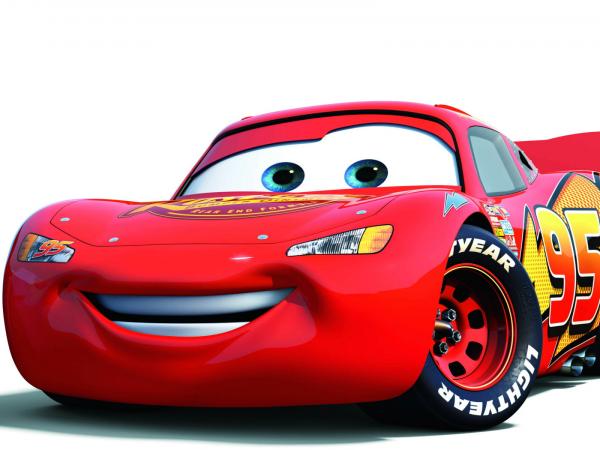 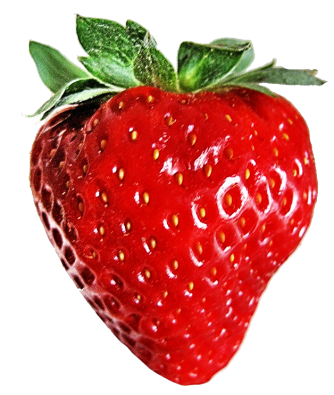 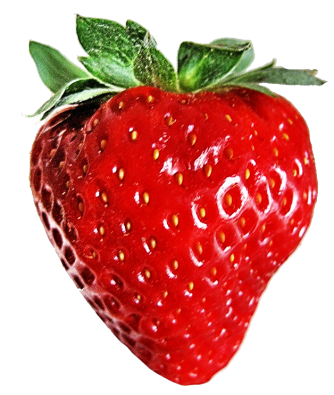 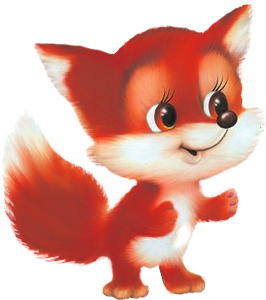 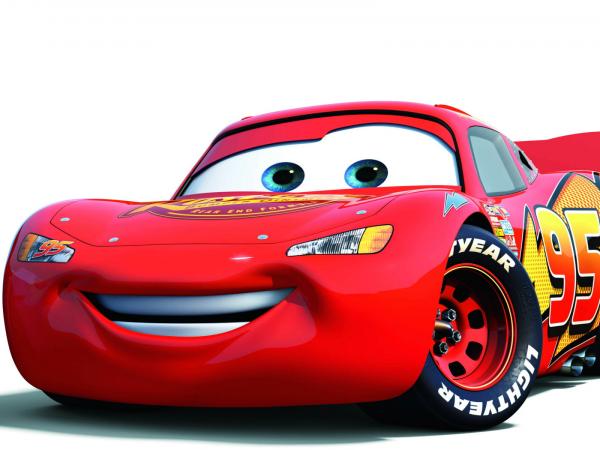 Автор Малинина Т.В. МАДОУ «Катюша»
http://steshka.ru/najdi-lishnij-predmet
https://iqsha.ru/uprazhneniya/logika/
http://veselajashkola.ru/klass/zadachi/logicheskie-s-otvetami/
http://mycliparts.ru/clips/11667.html